Progress and Plan
Mingyi Dong

2024.11.11
Progress last week
2
Check and fix MDC preamplifier boards
Nov. 5-6
W13-12 : Removed CGEM boards, disconnected channel 8. this preamplifier board worked well with nominal voltage. And then connected the channel 8. it also worked well with HV
W19-16 : Removed CGEM boards. Found a CGEM screw on this board, which almost touched the resister for HV circuit. Removed this screw, and this board worked well with nominal voltage.
W19-13: Discharge was found during the test. Disconnected channel 6, and this board worked well with nominal voltage
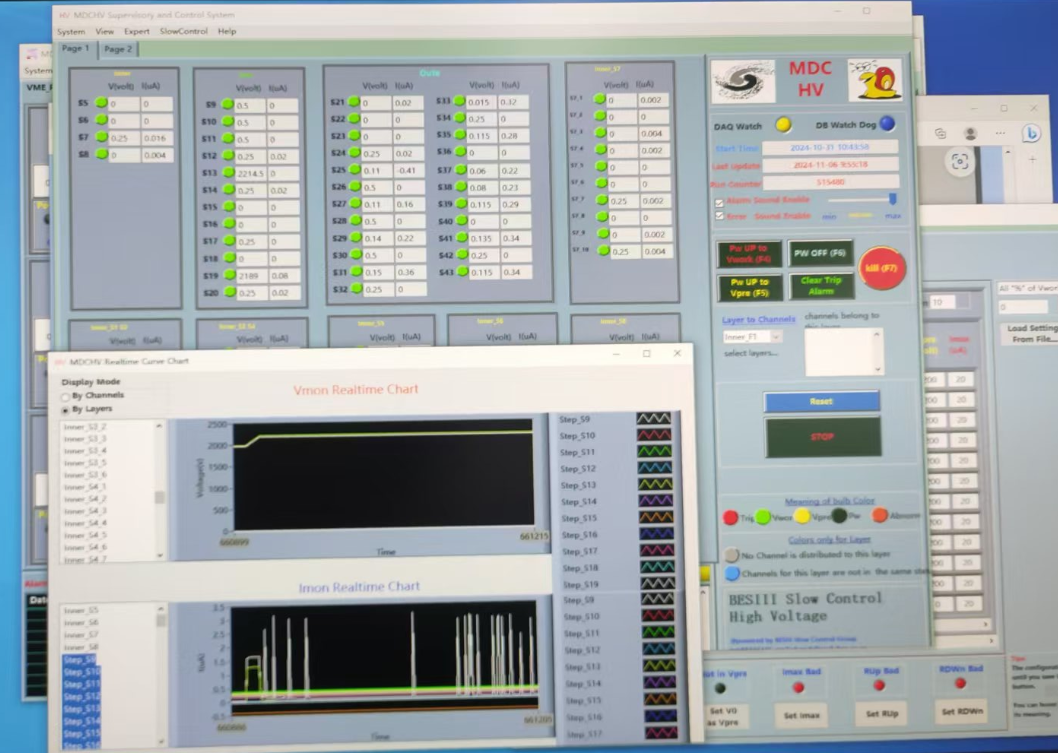 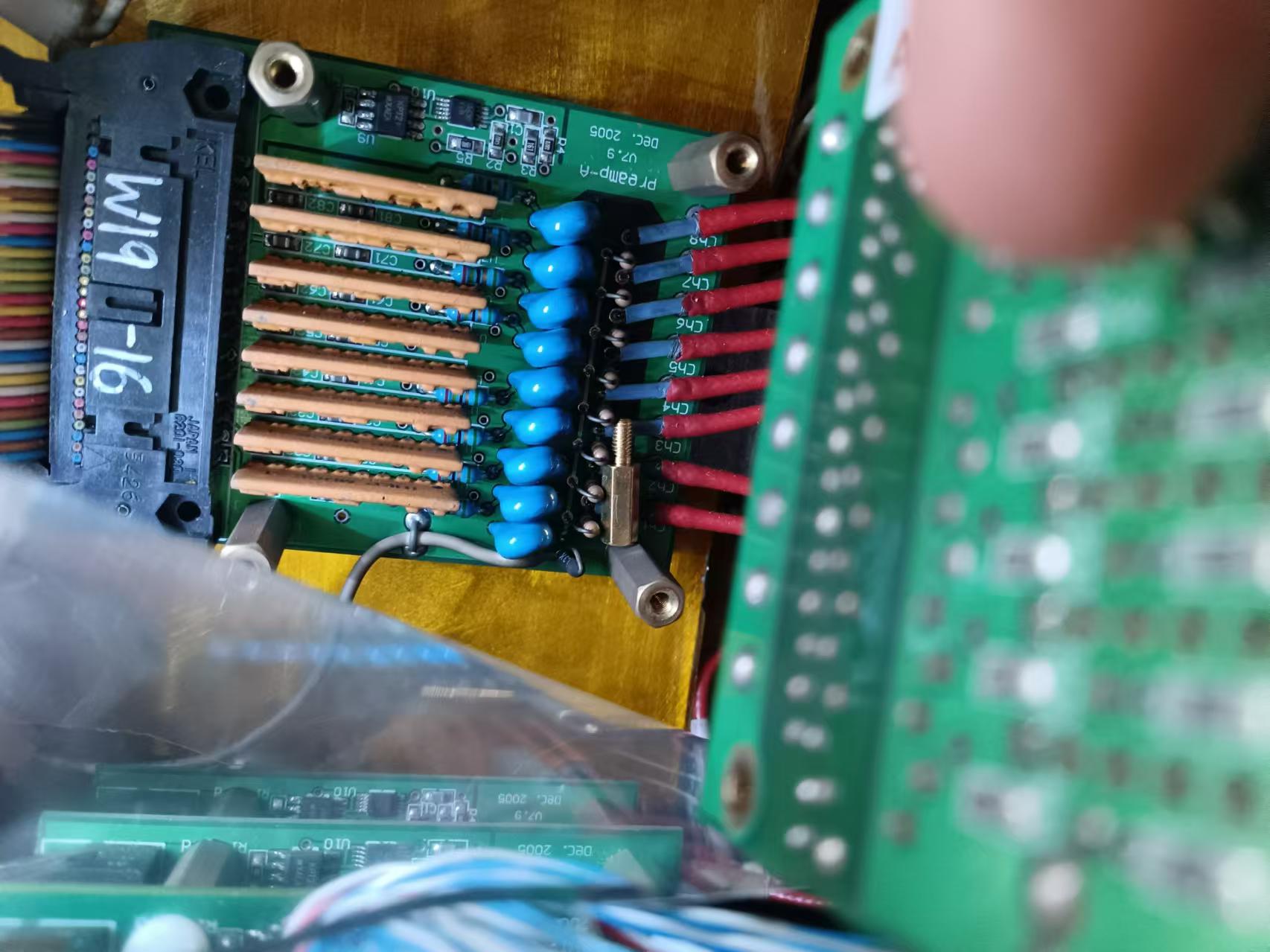 3
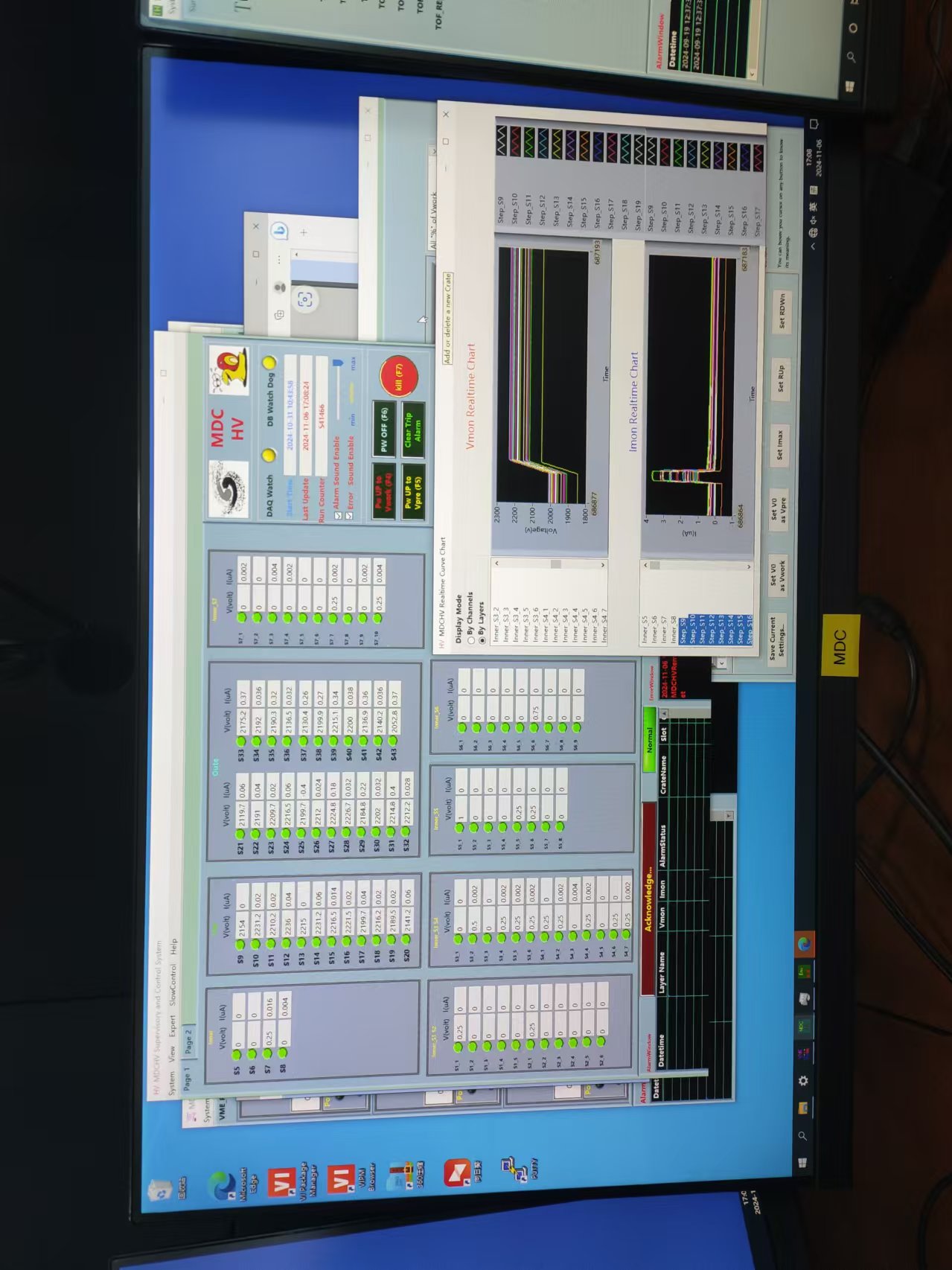 Check and fix MDC preamplifier boards
All layers work stable with operating HV
4
Shielding plates and HV support structure for CGEM
All shielding plates arrived
All components of HV support structure  arrived
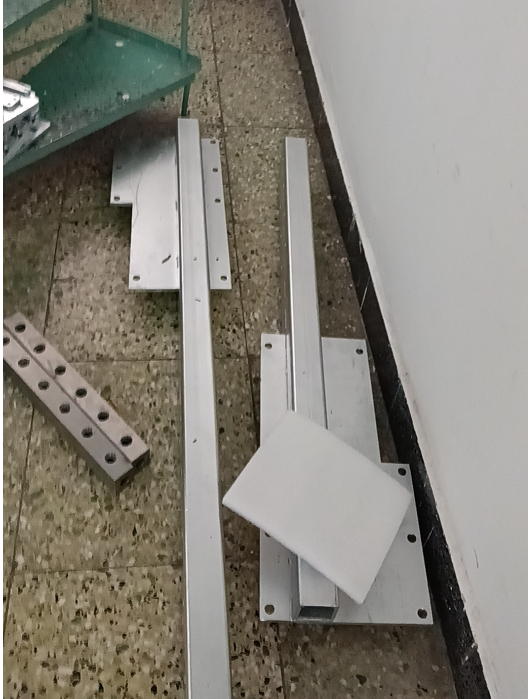 5
Plan for next week
6
Backup
7
Schedule (may be updated each week)
8